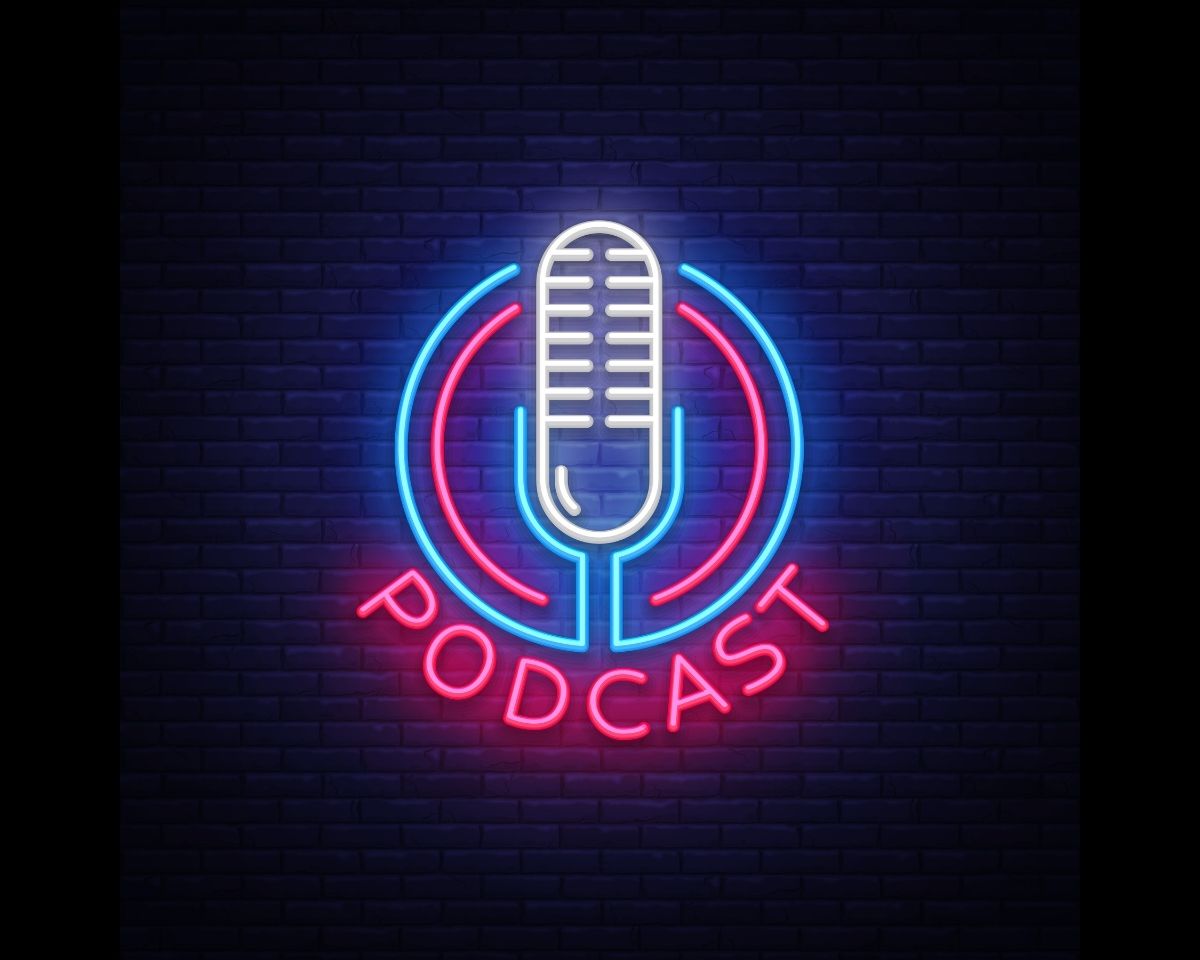 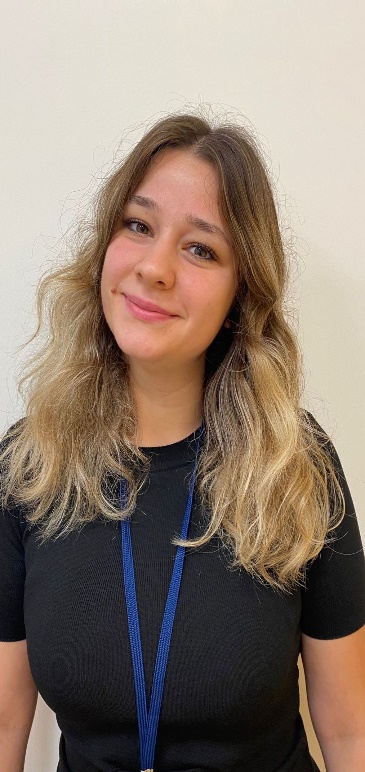 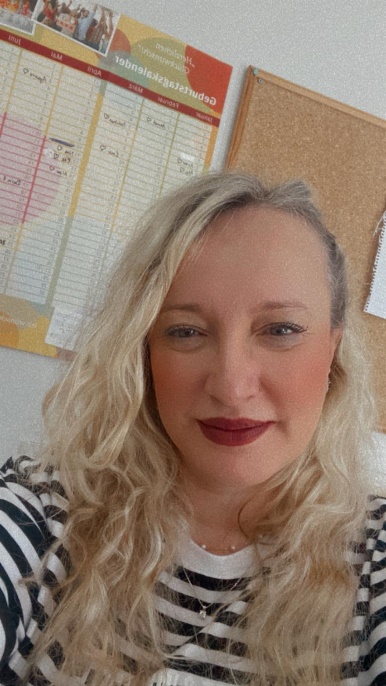 PODCAST-AG
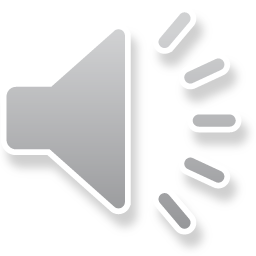 Was werden wir machen?
Musik senden
Interviews führen
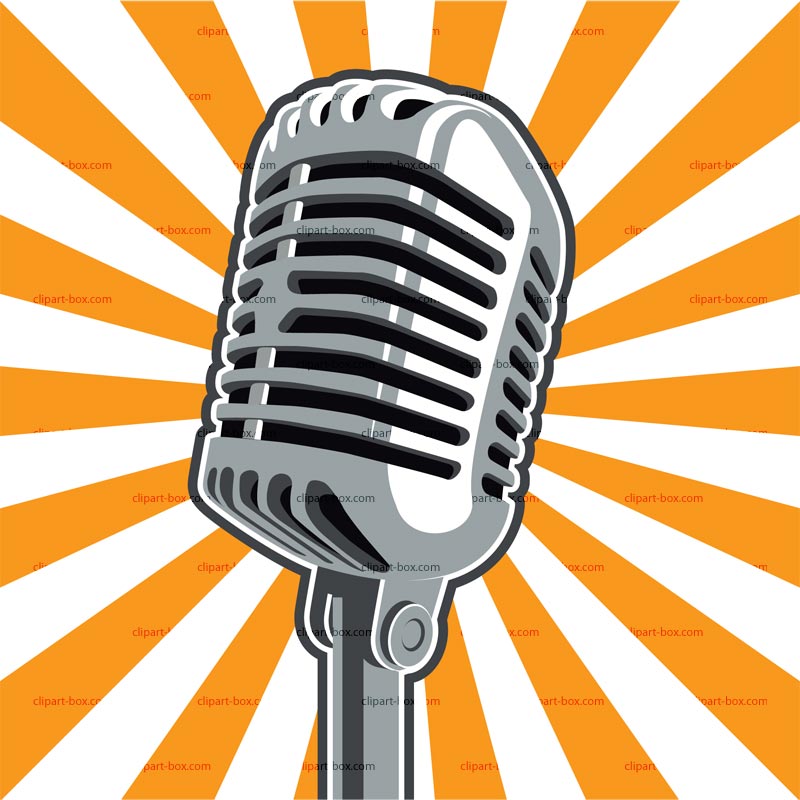 über aktuelle Nachrichten von unserer Schule berichten
über Feiertage sprechen
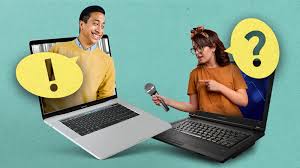 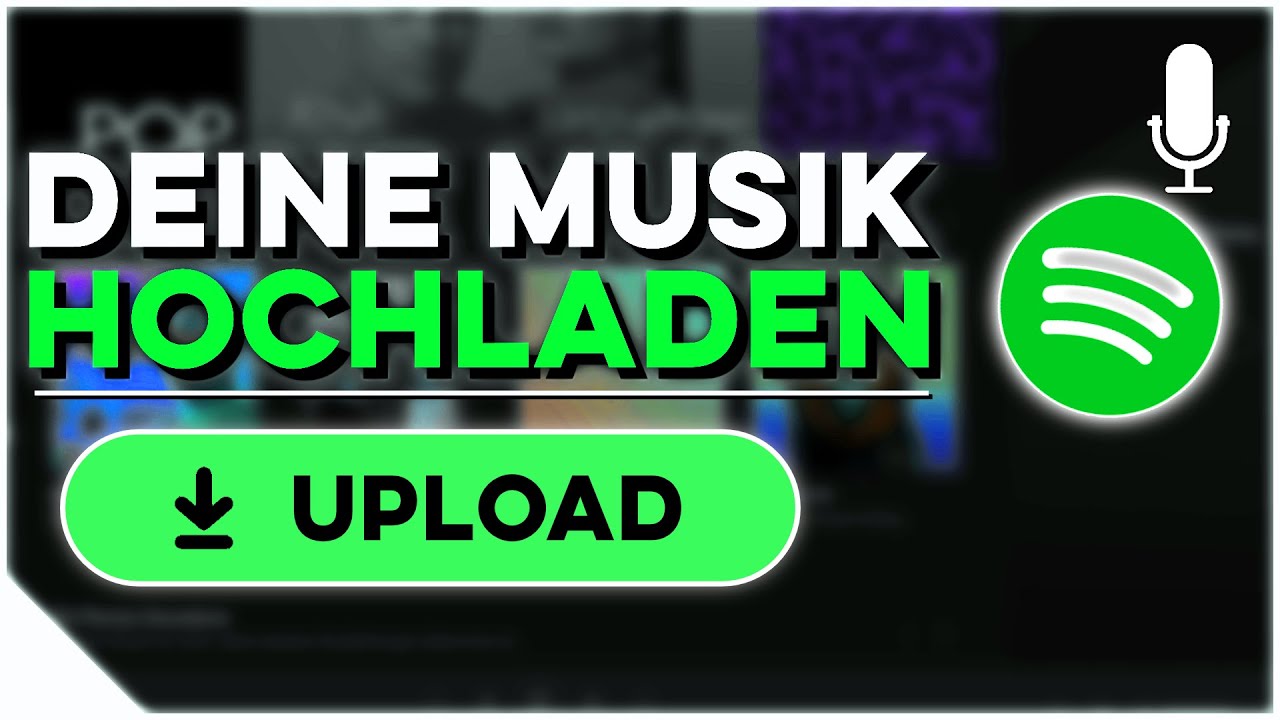 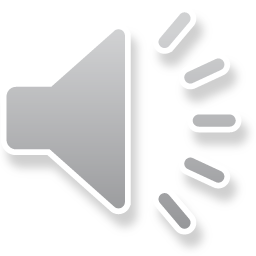 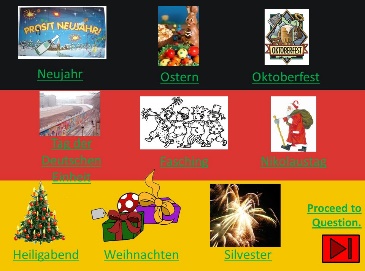 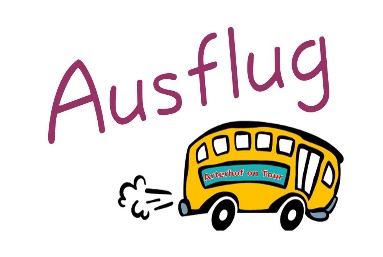 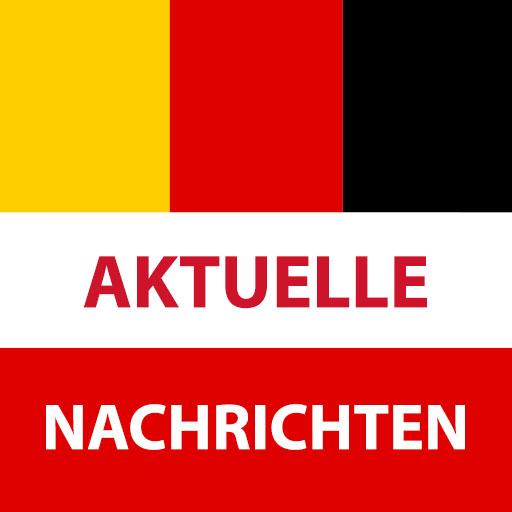 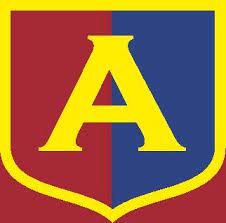 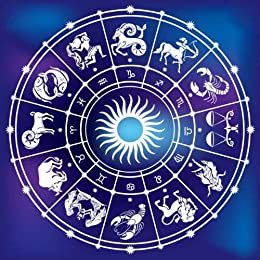 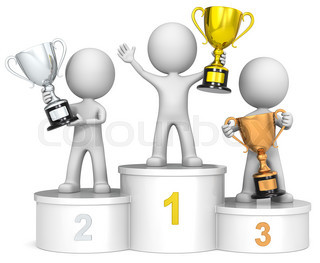 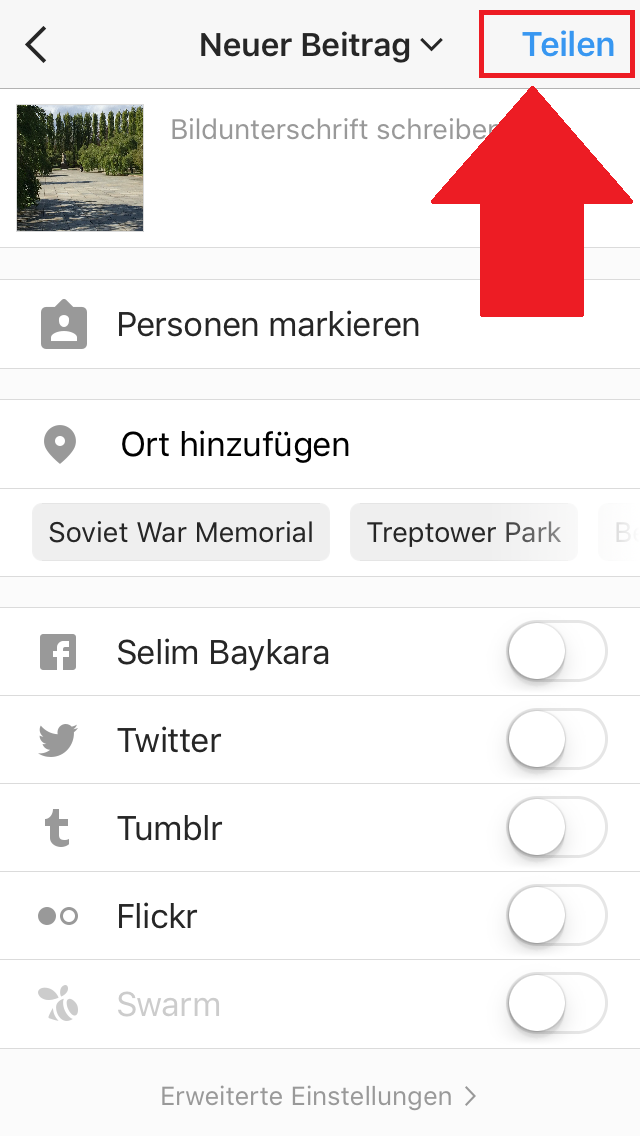 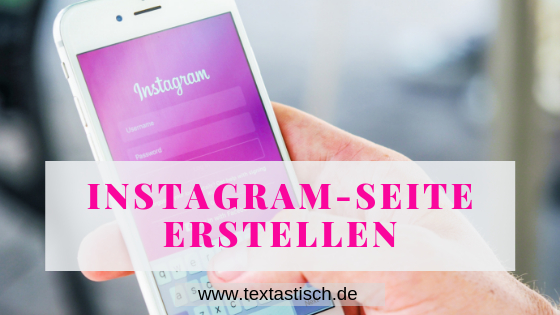 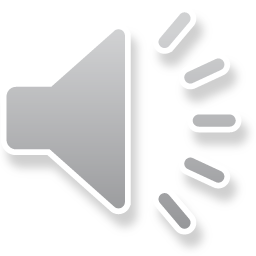 Hast du Freude an Medien ?
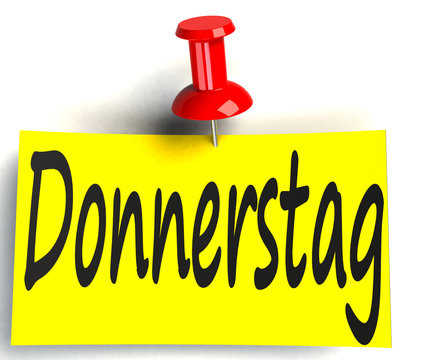 Dann treffen wir uns jeden Donnerstagmittag.